স্বাগতম
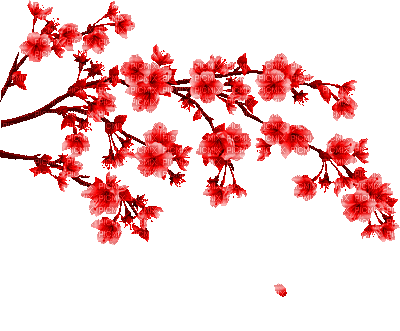 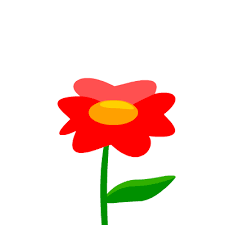 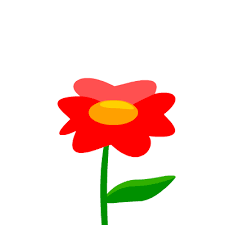 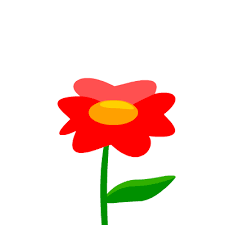 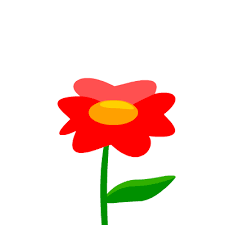 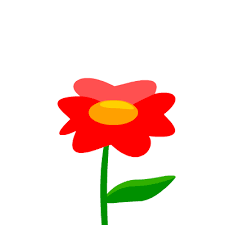 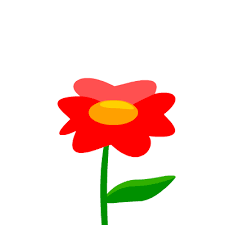 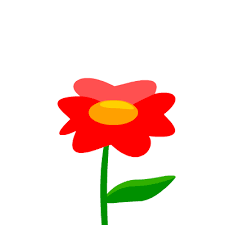 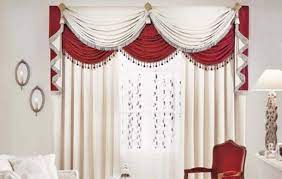 পরিচিতি
নিলুফা ইয়াছমীন
সহকারি শিক্ষক
রামপুর আনোয়ারা উচ্চ বিদ্যালয়
কেন্দুয়া, নেত্রকোণা।
শ্রেণিঃ৭ম
বিষয়ঃবাংলা
পাঠঃবেগম রোকেয়া
সময়ঃ৪০মিনিট
তারিখঃ২২.৮.২০২১ ইং
ছবিগুলো খেয়াল কর
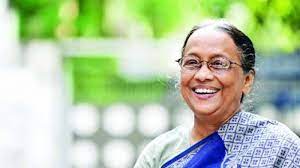 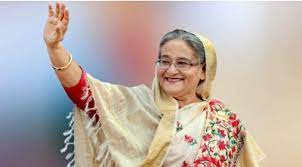 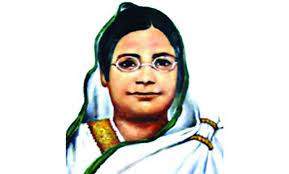 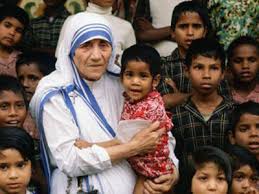 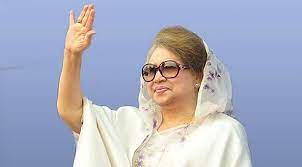 তোমার পাঠের সাথে মিলে এমন ছবি গুলো খুজে বের কর
এরা সবাই একেক জন অনুপ্রেরণার আদর্শ প্রতিক
আজকের পাঠ
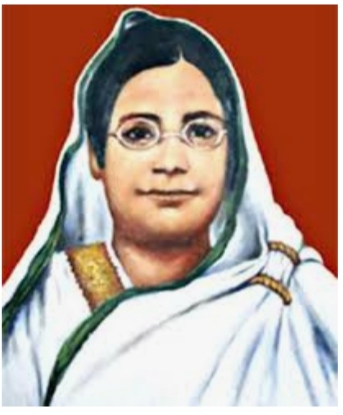 বেগম রোকেয়া
শিখনফল
কবি পরিচিতি বলতে পারবে;

পাঠের মুল শব্দগুলোর অর্থ বলতে পারবে;

বেগম রোকেয়ার পরিচয় তুলে ধরতে পারবে;

বেগম রোকেয়ার রচিত গ্রন্থগুলোর নাম বলতে পারবে;

বেগম রোকেয়া নারীশিক্ষার অগ্রপথিক ব্যাখ্যা করতে পারবে।
এই পাঠ শেষে শিক্ষার্থীরা......................................................
কবি পরিচিতি
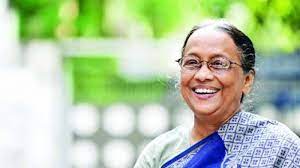 রচিত গ্রন্থসমুহ
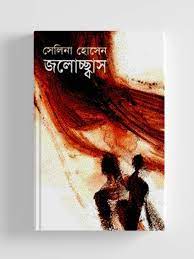 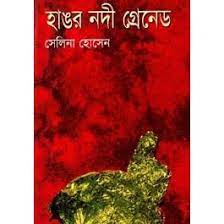 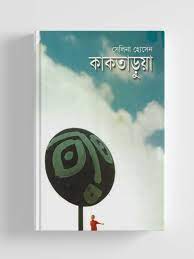 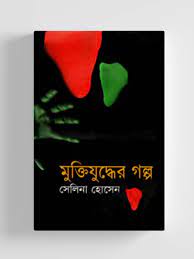 সেলিনা হোসেন
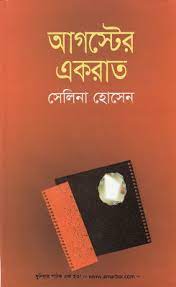 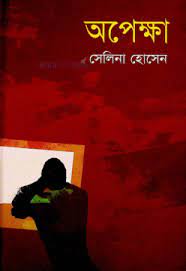 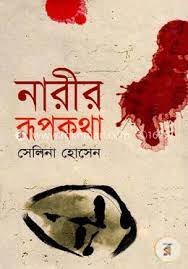 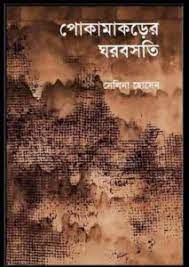 কবি পরিচিতি লিখ
শব্দগুলোর অর্থ জেনে নেই
জমিজমা
ভূ-সম্পত্তি
শোচনীয়
খুব দুঃখ জনক
দুর-দৃষ্টি সম্পন্ন
দুরকে দেখার দৃষ্টি
কোন বিষয়ে কারও মধ্যে ইচ্ছা জাগানো
অনুপ্রেরণা
স্বাবলম্বি
যে নিজেই নিজের অবলম্বন
পথ প্রদর্শক
অগ্রদূত
বাংলাভাষা শেখা শুরু করার জন্য ঈশ্বরচন্দ্র বিদ্যাসাগরের লেখা একটি বই
বর্ণ পরিচয়
জন্ম
১৯৮০ সাল রংপুর পায়রাবন্দ গ্রাম
পিতা-জহীরুদ্দিন মোহাম্মদ আবু আলী হায়দার সাবের জমিদার ছিলেন
মাতা-রাহাতুন্নেছা সাবেরা চৌদুরানী
রোকেয়া
পরিচিত
ভাই বোন
দুই বোন করিমুন্নেছাএবং হুমাইরা,তিন ভাই মোহাম্মদ ইব্রাহিম আবুল আসাদ সাবের,খলিলুর রহমান আবু যায়গাম সাবের আরেকজন শৈশবে মারা যান।
লেখা পড়া
ভাই-বোনদের অনুপ্রেরণায় এবং স্বামীর সহযোগীতায় বাংলা,ইংরেজি,উর্দু ভাষায় পারদর্শী হয়ে উঠেন। লেখালেখির জগৎটাকে সফল করেন
মৃত্যু
১৯৩২ সাল ৯ই ডিসেম্বর
বেগম রোকেয়া শুরুতে  কি ধরনের বাধার সম্মুখিন হয়েছিলেন?
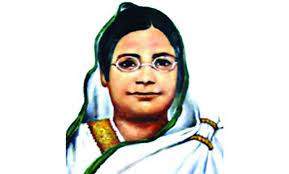 রচিত গ্রন্থ সমুহ
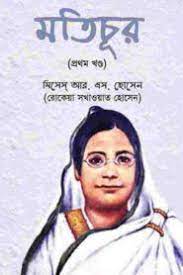 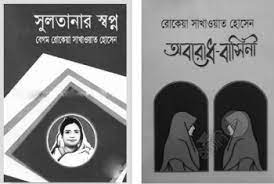 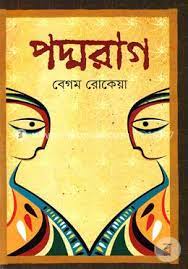 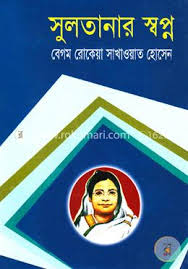 বেগম রোকেয়া
এই উপমহাদেশে তিনি একজন দূর-দৃষ্টি সম্পন্ন মানুষ
সাহিত্যিক হিসাবে আত্ম প্রকাশ 
প্রথম রচনা “পিপাসা”
নবপ্রভা পত্রিকায়১৯০২সালে প্রকাশিত হয়।প্রথম ইংরেজি রচনা “সুলতানাজ ড্রিম” মাদ্রাজ থেকে একটি প্রকাশিত পত্রিকায় ছাপা হয়।তখন থেকেই সাহিত্যিক হিসাবে পরিচিত হয়ে উঠেন
নারী মুক্তির পথ
বিংশ শতাব্দির সূচনায় নারীদের মুক্তির পথ দেখেছিলেন দুইভাবে
১।মেয়েদের জন্য স্কুল স্থাপন,
২।নিজের রচনায় নারীদের মুক্তির দিক নির্দেশনা দেখিয়ে।
সাখোয়াত মেমোরিয়াল গার্লস স্কুল
১৯০৯ সালে স্বামী মারা যাওয়ার পর স্বামীর নামে প্রতিষ্টা করেন ভাগলপুরে তার নিজ গ্রামে।তখন ছাত্রী সংখ্যা ছিল ৫জন।
পরে ১৯১১ সালে কলকাতায় স্থানান্তর করেন শুরুতে ছাত্রী সংখ্যা ছিল ৮জন আস্তে আস্তে ছাত্রী সংখ্যা বাড়তে থাকে।
আঞ্জমানে খাওয়াতিনে ইসলাম
প্রতিষ্ঠা হয় ১৯১৫সালে এটি একটি মহিলা সংগঠণ।এই প্রতিষ্ঠানের উদ্দেশ্য দুস্থ নারীদের সাহায্য করা,হাতের কাজ শেখানো,সামান্য লেখা পড়া শেখানো,মোট কথা দুস্থ নারীদের স্বাবলম্বী করা।
দলগত কাজ
গল্পের আলোকে বর্তমানে নারীশিক্ষার কতটুকু অগ্রগতি হয়েছে ব্যাখ্যা কর
মুল্যায়ন
১।বেগম রোকেয়ার গ্রামের বাড়ি কোথায়?
উঃ রংপুরের পায়রাবন্দ গ্রামে
২।রোকেয়ার বড় দুই ভাই কোথায় লেখা পড়া করেছেন?
উঃ সেন্ট জোবিয়ার্স কলেজ কলকাতা
৩।কার অনুপ্রেরনায় বেগম রোকেয়া সাহিত্য রচনায় আগ্রহী হয়ে উঠেন?
উঃ বড় বোন করিমুন্নেছা
৪।বেগম রোকেয়ার প্রকাশিত গ্রন্থের সংখ্যা কয়টি?
উঃ ৫টি
৫।বেগম রোকেয়ার প্রথম রচনা ছাপা হয় কোন পত্রিকায়?
উঃ নবপ্রভা পত্রিকা
৬।“আপাজান আমি শৈশবেতোমারই পরশে স্নেহের প্রসাদে বর্ণপরিচয় পড়িতে শিখি”এই কথাটি কাকে উৎসর্গ করেছিলেন কোন পত্রিকায়
উঃ বড় বোন করিমুন্নেছা,মতিচুর দ্বিতীয় খন্ড
৭।ইংরেজি রচনা সুলতানাজ ড্রিম কত সালে প্রকাশিত হয়?
উঃ১৯০৫ সালে
৮।বেগম রোকেয়ার স্বামীর নাম কি?
উঃ সৈয়দ সাখোয়াত হোসেন
বাড়ির কাজ
বেগম রোকেয়া অবলম্বনে তোমার দেখা একজন নারীর জীবন কাহিনী তুলে ধর।
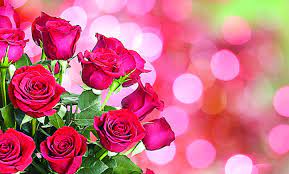